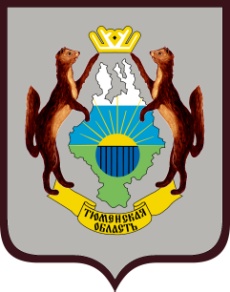 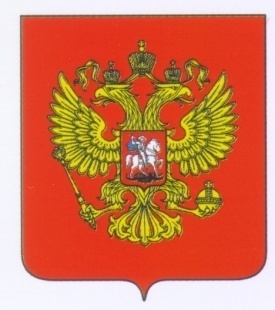 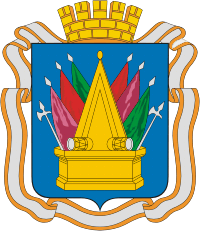 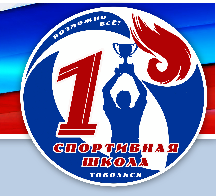 Аттестация педагогических работников. Проблемы. Актуальные вопросы.
Малиновская Татьяна Геннадьевна, ОФК, методист 
МАУ ДО «ДЮСШ №1» г.Тобольска
1
Сравнительный анализ уровня квалификации педагогических работников3 квартал 2016года и 3 квартал 2015года
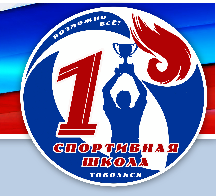 Нормативная база, 
регламентирующая проведение аттестации
Закон Российской Федерации от 29.12.2012 г. № 273-ФЗ «Об образовании 
в Российской Федерации» (статья 49)
Приказ Минобрнауки РФ от 7.04.2014 № 276 «Об утверждении порядка 
аттестации педагогических работников организаций, осуществляющих 
образовательную деятельность»
Приказ Министерства здравоохранения и социального развития РФ 
 (Mинздравсоцразвития России) от 26.08.2010 N 761н  "Об утверждении Единого 
квалификационного справочника должностей руководителей, специалистов и 
служащих, раздел "Квалификационные характеристики должностей работников
 образования»
Постановление Правительства РФ от 08.08.2013 № 678 «Об утверждении 
номенклатуры должностей педагогических работников организаций, осуществляющих
 образовательную деятельность, должностей руководителей образовательных
 организаций»
Приказ Минтруда России от 08.09.2015г №613 «Об утверждении профессионального стандарта «Педагог дополнительного образования детей и взрослых»
Письмо  Дерартамента образования и науки Тюменской области №7375 от 101.10.2016г «О проведении аттестации педагогических работников»
3
[Speaker Notes: Новый порядок аттестации педагогических работников, утвержденный   Приказом  Минобрнауки РФ от 7.04.2014 № 276 «Об утверждении порядка аттестации педагогических работников организаций, осуществляющих образовательную деятельность», определяет правила, основные задачи и принципы проведения аттестации педагогических работников организации.]
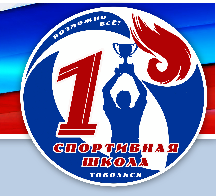 Нормативная база, 
регламентирующая проведение аттестации
Постановление Правительства РФ от 08.08.2013 № 678 
«Об утверждении номенклатуры должностей педагогических работников 
организаций, осуществляющих образовательную деятельность, 
должностей руководителей образовательных организаций»
Старший тренер-преподаватель
Тренер-преподаватель
Инструктор-методист
Методист
Старший инструктор-методист
Старший методист
4
[Speaker Notes: Новый порядок аттестации педагогических работников, утвержденный   Приказом  Минобрнауки РФ от 7.04.2014 № 276 «Об утверждении порядка аттестации педагогических работников организаций, осуществляющих образовательную деятельность», определяет правила, основные задачи и принципы проведения аттестации педагогических работников организации.]
Порядок проведения аттестации
Присвоенные ранее квалификационные категории  сохраняются в течение срока, на который они присвоены
АТТЕСТУЮТСЯ  педагогические работники   на:
установление квалификационной категории
соответствие занимаемой должности
высшая категория
первая категория
Требования к категории:
-стабильные  положительные результаты освоения обучающимися  образовательных программ по итогам мониторингов, проводимых организацией;

-стабильные положительные результаты освоения обучающимися образовательных программ по итогам мониторинга системы образования, 

выявление развития у обучающихся способностей к физкультурно-спортивной деятельности;

-личного вклада в повышение качества образования, совершенствования методов обучения и воспитания,

транслирования опыта практических результатов своей профессиональной деятельности,

 активного участия в работе федераций, методических, педагогических советах,
Требования к категории:
-положительная  динамика результатов освоения  обучающимися образовательных программ по итогам мониторингов, проводимых организацией;

-положительные результаты освоения обучающимися образовательных программ по итогам мониторинга системы образования;

-выявление и развитие  способностей обучающихся к  физкультурно-спортивной деятельности, их участие в олимпиадах, конкурсах, фестивалях, соревнованиях;

-личного вклада в повышение качества образования, совершенствования методов обучения и воспитания, продуктивного использования новых образовательных технологий,

 транслирования опыта практических результатов своей профессиональной деятельности, в т.ч. экспериментальной и инновационной;
-активного участия в работе федераций, методических, тренерских, педагогических советах, 
в разработке программно-методического сопровождения образовательного процесса, профессиональных конкурсах.
5
5
[Speaker Notes: Из положений  Нового  порядка следует, что аттестация педагогических работников фактически предусматривает два ее вида: 
 аттестация, проводимая в целях  в подтверждения соответствия педагогических работников занимаемым ими должностям на основе оценки их профессиональной деятельности;
 аттестация, проводимая в целях установления педагогическим работникам квалификационной категории.]
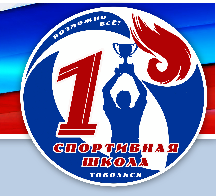 Аттестация педагогических работников 
на соответствие занимаемой должности
Аттестация с целью подтверждения соответствия работников занимаемым ими должностям проводится один раз в пять лет.
Ограничения в проведении аттестации

Аттестации педагогических работников на соответствие занимаемой должности не подлежат (п. 22 Порядка):
а) педагогические работники, имеющие квалификационные категории;
б) проработавшие в занимаемой должности менее 2-х лет в организации, в которой проводится аттестация;
в) беременные женщины;
г) женщины, находящиеся в отпуске по беременности и родам (аттестация возможна не ранее чем через 2 года после их выхода из указанных отпусков);
д) женщины, находящиеся в отпуске по уходу за ребенком до достижения им возраста 3 лет (аттестация возможна не ранее, чем через 2 года после их выхода из указанных отпусков);
е) отсутствовавшие на рабочем месте более 4 месяцев подряд, в связи с заболеванием (аттестация возможна не ранее чем через 1год после их выхода на работу).
6
II этап проведения аттестации педагогических работников 
на СЗД : «Направление  представления в АК»
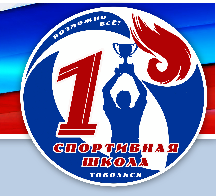 Аттестация проводится на основе представления работодателя в аттестационную комиссию.
(Прохождение квалификационных испытаний в письменной форме теперь не предусматривается)
В представлении содержатся следующие сведения о педагогическом работнике:

а)  фамилия, имя, отчество (при наличии);
б)  наименование должности на дату проведения аттестации;
в)  дата заключения по этой должности трудового договора; 
г)  уровень образования и (или) квалификации по специальности или направлению подготовки;
д)  информация о получении дополнительного профессионального образования по профилю педагогической деятельности; 
е)  результаты предыдущих аттестаций (в случае их проведения);
ж)  мотивированная всесторонняя и объективная оценка профессиональных, деловых качеств, результатов профессиональной деятельности педработника по выполнению трудовых обязанностей, возложенных на него трудовым договором.
7
III этап проведения аттестации педагогических работников 
на СЗД  : «Принятие решений АК»
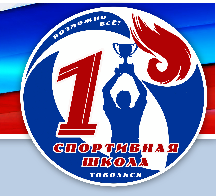 Аттестация проводится на заседании аттестационной комиссии организации с участием педагогического работника.
По результатам аттестации педагогического работника 
АК принимает одно из решений:

соответствует занимаемой должности;

соответствует занимаемой должности при условии прохождения дополнительного профобразования по профилю педагогической деятельности;

не соответствует занимаемой должности
8
Ограничения на увольнение 
за несоответствие занимаемой должности
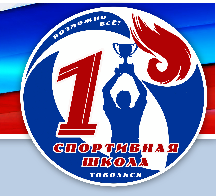 Не могут быть уволены за несоответствие занимаемой должности (ч. 4 ст. 261 ТК РФ): 
беременные женщины;
женщины, имеющие детей в возрасте до 3 лет;
одинокие матери, воспитывающие ребенка в возрасте до 18 лет или ребенка в возрасте до 14 лет, а также иные лица, воспитывающие ребенка-инвалида в возрасте до 18 лет или ребенка в возрасте до 14 лет без матери;
родители (иные законные представители ребенка), являющиеся единственными кормильцами ребенка-инвалида в возрасте до 18 лет, либо единственными кормильцами ребенка в возрасте до 3лет в семье, воспитывающей 3-х и более малолетних детей, если другой родитель (иной законный представитель ребенка) не состоит в трудовых отношениях .
9
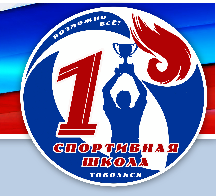 Аттестация педагогических работников 
на квалификационные категории
категории
Аттестация педагогических работников в целях установления квалификационной категории (первая или высшая) осуществляется Аттестационной комиссией Департамента образования и науки Тюменской области (Аттестационная комиссия), утвержденной  приказом № 336/ОД от 24.09.2015 (письмо №6210 от 28.09.2015г)
Аттестация в целях установления квалификационной категории:

     - предусматривает установление первой или высшей КК (п. 24 Порядка);
     - проводится по желанию педагогических работников; 
     - срок действия  -  5 лет;
     - срок действия квалификационной категории продлению не подлежит
NEW
Для претендующих на 1 квалификационную категорию предварительного прохождения аттестации на соответствие занимаемой должности не требуется
10
Этапы проведения аттестации педагогических работников 
на квалификационные категории (КК)
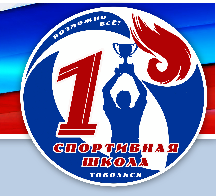 I этап
 Подача заявления
II этап 
Проведение всестороннего анализа профессиональной  деятельности педагогического работника
III этап
 Обработка результатов деятельности, подготовка заключения
IV этап
Передача документов в аттестационную комиссию
V этап
Принятие  решения аттестационной комиссией.
11
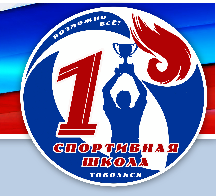 I этап проведения аттестации педагогических работников на КК: 
«Подача заявления»
Аттестация проводится на основании заявления (новый бланк заявления), подаваемых в аттестационную комиссию или направляемых педработниками: 
по почте письмом с уведомлением о вручении (625000, г. Тюмень, ул. Володарского 49, кабинет 401); 
в форме электронного документа с уведомлением (e-mail: attestped@mail.ru);
на Портале государственных и муниципальных услуг в сфере образования Тюменской области (http://education.admtyumen.ru/attestaciya-pedrabotnika/).
Сроки, предусмотренные положением:

Заявление может быть подано в любое время и должно быть рассмотрено в течение 30 календарных дней  (п.32 Порядка) (приложение 2 к приказу Департамента образования и науки ТО № 183/ОД от 11.06.2014 ). 
   Конкретные периоды  аттестации в течение года не установлены.
В течение этого же срока осуществляется письменное уведомление педагогических работников о сроке и месте проведения их аттестации.
Срок проведения аттестации для каждого  устанавливается индивидуально, составляет не более 60 календарных дней, учитывает действие ранее установленных квалификационных  категорий  до принятия решения (п. 32 Порядка). Подается за 3 месяца до начала аттестации и срока ее действия.
12
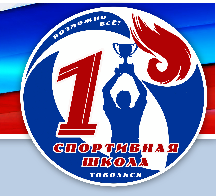 Условия ограничения в прохождении аттестации:
Не может быть отказано в приеме заявления о прохождении аттестации для установления квалификационной категории  по причине:
 несовпадения у педагогического работника высшего или среднего профессионального образования с направлением подготовки, предъявляемым КХ;

истечения срока действия квалификационной категории (первой или высшей) на день подачи заявления;

наличия перерыва в работе; 

незначительной продолжительности работы в организации.
В приеме заявления может быть отказано если педагогический работник обращается за установлением:


высшей квалификационной категорией впервые, не имея 1 квалификационной категории;

высшей квалификационной категории  ранее, чем через 2 года после присвоения 1 квалификационной категории;

первой либо высшей квалификационной категории до истечения 1 года со дня принятия аттестационной комиссией решения  об отказе в их установлении.
13
II – III этап проведения аттестации педагогических работников на КК: 
«Проведение всестороннего анализа профессиональной  деятельности педагогического работника», 
«Обработка результатов деятельности, подготовка заключения»
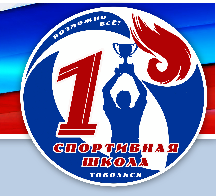 Всесторонний анализ профессиональной деятельности проводится специалистами не менее 3 человек (один внешний и два внутренних). 
   Список специалистов утверждается Аттестационной комиссией.

За 60 дней до  заседания Аттестационной комиссии педагогу вручается график его аттестации с указанием: даты, времени, мероприятия и фамилий специалистов осуществляющих анализ деятельности. 
      Форма проведения анализа деятельности может быть различная на усмотрение администрации учреждения. В анализ деятельности необходимо включать также и  самооценку деятельности  педагога. 
После всестороннего анализа делается заключение специалистов о рекомендации аттестовать ( не аттестовать) педагога на первую или высшую квалификационную категорию.
14
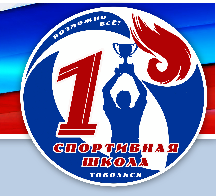 IV этап проведения аттестации педагогических работников на КК: 
«Передача документов в аттестационную комиссию»
Перечень документов, предоставляемых в аттестационную комиссию:

копия аттестационного листа предыдущей аттестации (при наличии);
копия документа об образовании;
копия удостоверения о повышении квалификации работника в течение               3-х лет, предшествующих аттестации или справку об учебе в ВУЗе;
копия удостоверения о наградах за педагогический (тренерский) труд *;
согласие на обработку персональных данных;
экспертное заключение (подписывает 3 специалиста и сам аттестуемый);
7.    информационная карта;
копии протоколов соревнований с результатами


* за межаттестационный период
15
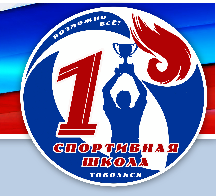 V этап проведения аттестации педагогических работников на КК: 

Принятие аттестационной комиссией решений:
-  установить первую (высшую) квалификационную категорию;
отказать в установлении первой (высшей) квалификационной категории
Решение аттестационной комиссии: 

оформляется протоколом, подписываемым председателем, зам.председателя, секретарем и членами аттестационной комиссии, принимавшими участие в голосовании;

издается приказ Департамента образования и науки ТО об установлении первой (высшей)  квалификационной категории;

вступает силу со дня его вынесения.
Результат:
приказ размещается на Официальном портале органов государственной власти Тюменской области 
(работодателю и   работнику  приказ не высылается).
Аттестационный лист Порядком аттестации не предусмотрен.
16
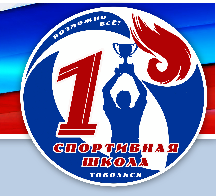 Оформление решения аттестационной комиссии
Работодатель в соответствии с п. 3.1 Инструкции по заполнению трудовых книжек (приложение №1 к постановлению Минтруда России от 10.10.2003 г. №69 «Об утверждении Инструкции по заполнению трудовых книжек») вносит в трудовую книжку запись об установлении квалификационной категории
Содержание записи в Трудовой книжке:

в графе 1 «Сведения о работе» ставится порядковый №  записи;

 в графе 2 - Дата принятия решения аттестационной комиссии;

 в графе 3 запись: «__»____201_г. установлена высшая квалификационная категория по должности «тренер-преподаватель» (без указания вида спорта)

 в графе 4 указывается дата и номер распорядительного акта органа власти (№ приказа)
[Speaker Notes: Предусмотрено, что если работнику в период работы присваивается категория, об этом в трудовой книжке в установленном порядке производится соответствующая запись.]
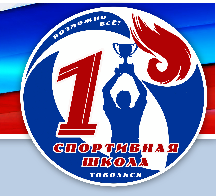 ВНИМАНИЕ!
Педагогические работники, которым при проведении аттестации отказано в установлении квалификационной категории, обращаются по их желанию в аттестационную комиссию с заявлением о проведении аттестации на ту же квалификационную категорию не ранее чем через 1 год со дня принятия аттестационной комиссией соответствующего решения.
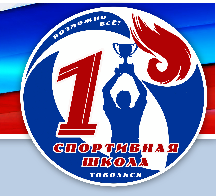 ФОРМА ЗАЯВЛЕНИЯ 
на прохождение процедуры аттестации
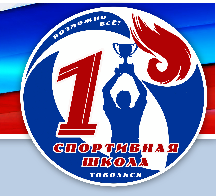 Творческих успехов, 
уважаемые коллеги!
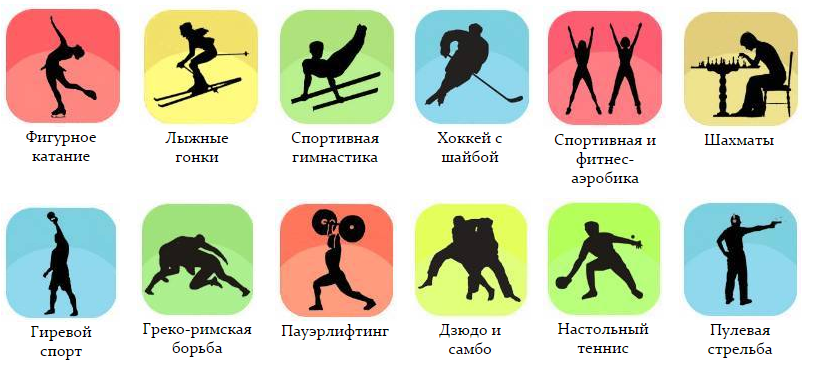